Adaptive Code                16.02.2017
Umamaheswaran
Senior Software Engineer
Agenda
Agile Overview
Dependencies and Layering
SOLID Principles
What is Agile Manifesto?
Individuals and interactions over processes and tools
Working software over comprehensive documentation
Customer collaboration over contract negotiation
Responding to change over following a plan
Agile Sprint Overview
Daily Work
Product Backlog
Sprint Backlog
Sprint
(1-4) weeks
Release
Technical Debt
Reckless
Prudent
We must ship now and deal with consequences
We don’t have time for design
Deliberate
Inadvertent
Now we know how we 
should have done it
What’s Layering
Definition of Done
“It’s done, I Just have to test it…”
“It’s done, but I found a defect that I need to fix”
“It’s done, but I’m not 100-percent happy with the design, so I’m going to change the interface”
What goes wrong with Agile?
Programmers population doubling every five years
Not for all projects
Bad Code/Maladaptive Code
Symptoms of bad code?
Rigidity
Fragility
Coupling
Dependencies and Layering
What is dependency?
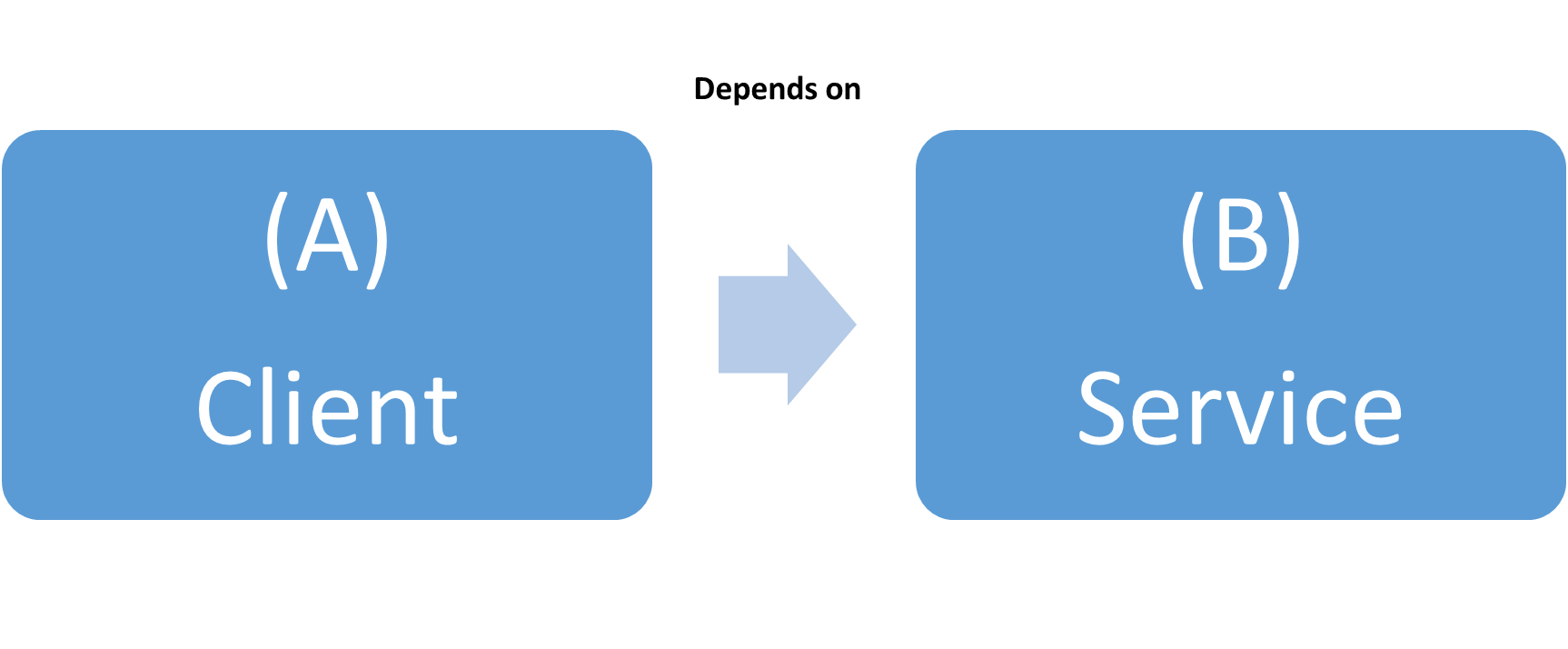 Different types of dependency
First party dependency
Framework dependency
Third party dependency
Manage Dependencies
Implementations vs Interfaces
The new code smell
Alternatives to object construction
Coding to a Interface
Using Dependency Injection
The Entourage anti-pattern
The Stairway Pattern
Dependency Management with NuGet
new() code smell
AccountController forever dependent on SecurityService
SecurityService dependencies are now AccountController implicit dependency
It is impossible to mock AccountController
ChangePassword method requires users to load UserRepository
public class AccountController
    {
        private readonly SecurityService _securityService;
        public AccountController()
        {
            this._securityService = new SecurityService();
        }

        public void ChangePassword(Guid userId, string newPassword)
        {
            var userRepository = new UserRepository();
            var user = userRepository.GetById(userId);
            this._securityService.ChangeUsersPassword(user, newPassword);
        }
    }
Refined Version
public class SecurityService : ISecurityService
    {
        private readonly IUserRepository _userRepository;

        public SecurityService(IUserRepository userRepository)
        {
            if (userRepository == null)
                throw new ArgumentNullException(nameof(userRepository));
            _userRepository = userRepository;
        }


        public void ChangeUsersPassword(Guid userId, string newPassword)
        {
            var user = _userRepository.GetById(userId);
            user.ChangePassword(newPassword);
        }
    }
public class AccountController
    {
        private readonly ISecurityService _securityService;

        public AccountController(ISecurityService securityService)
        {
            if (_securityService == null)
                throw new ArgumentNullException(nameof(securityService));
            _securityService = securityService;
        }

        public void ChangePassword(Guid userId, string newPassword)
        {
            _securityService.ChangeUsersPassword(userId, newPassword);
        }
    }
Entourage anti pattern
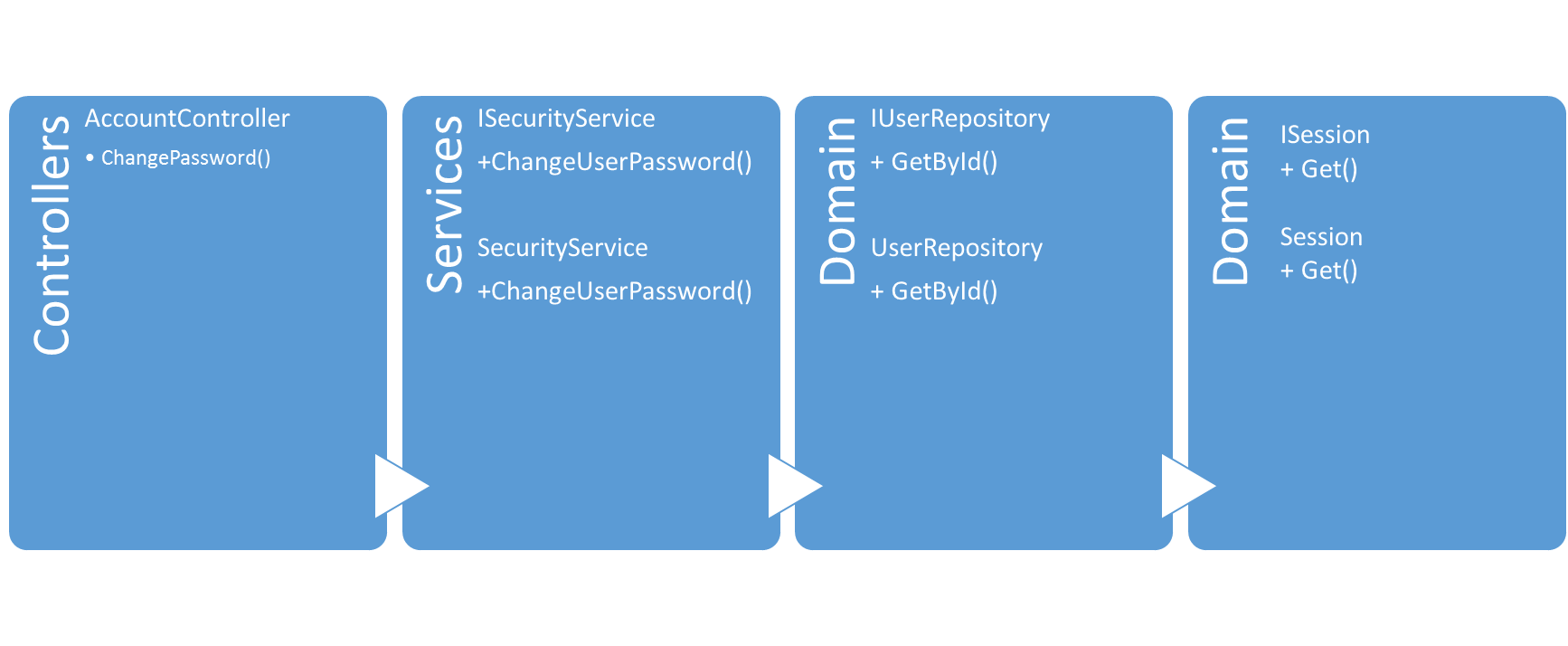 Stairway Pattern
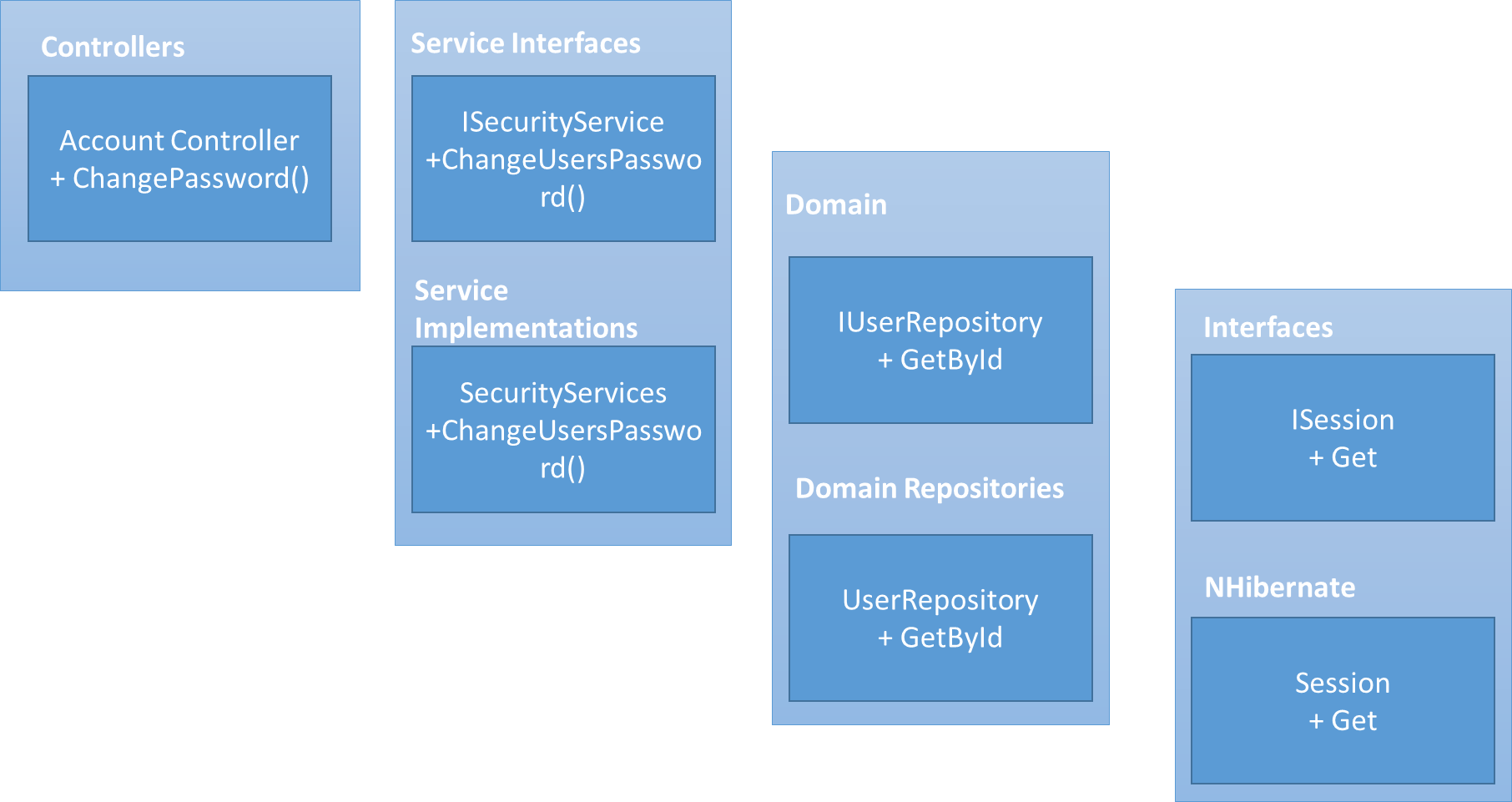 Stairway Pattern
Layering
Architectural pattern that encourages you to think of software components horizontal layers of functionality that build on each other to form a whole application.
Sample Component
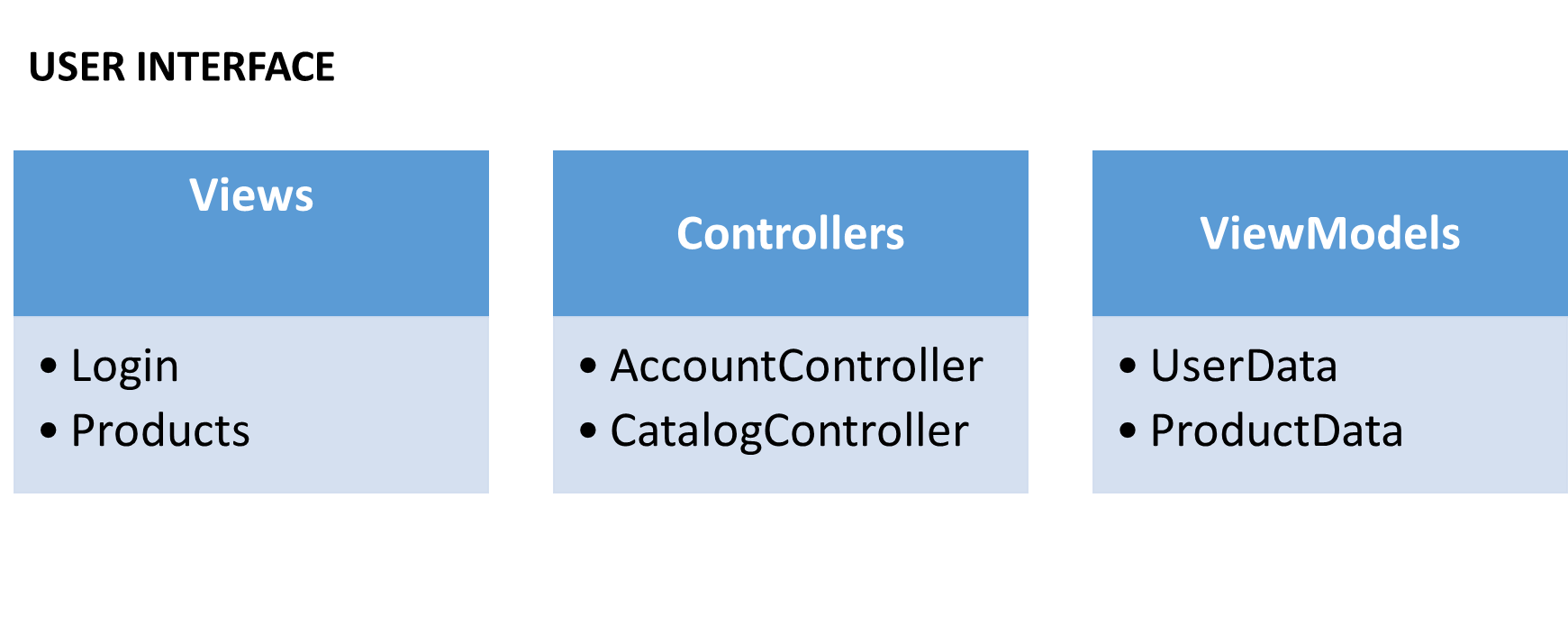 Two Layers
Three Layers
Command Query Responsibility Segregation
User Interface
COMMAND
Logic
QUERY
DATA
SERIALIZE/DESERIALIZE
OBJECTS
Data Access
SOLID
Single Responsibility principle
Open/Closed Principle
Liskov Substitution Principle
Interface segregation
Dependency Injection
Single Responsibility Principle
SRP Instructs developers to write code that has only one reason to change
It is the lynchpin of adaptive code
If a class has more than one reason to change then it has more than one responsibility
A class that has too many responsibilities to change should delegate one more responsibilities to other classes
Code Sample
What the code does
It reads line from a Stream parameter, storing each line in a list of strings
It parses out individual fields from each line and stores them in a more structured list of Trade-Record Instances
The parsing includes some validation and some logging to the console
Each Trade-Record is enumerated, and a stored procedure is called to insert the trades into a database
Circumstances that it will change
When you decide not to use a Stream for input but instead read the trades from a remote call to a web service.
When the format of the input data changes perhaps with the addition of an extra field indicating the broker for the transaction.
When the validation rules of the input data change.
When the way in which you log warnings, errors and information changes. If you are using a hosted web service, writing to the console would not be a viable option
When the database changes in some way. Ex: new param in SP
The Open Closed Principle
Open for extension closed for Modification
Open for extension: This means that the behaviour of the module can be extended As the requirements of the application change, we are able to extend the module with new behaviours that satisfy those changes. In other words, we are able to change what the module does
Closed for modification: Extending the behaviour  of a module does not result in changes to the source or binary code of the module. The binary executable version of the module, whether in a linkable library, a DLL or a Java .jar remains untouched
Methods to provide extension
Any class that marks one of its members as virtual is open to extension
Abstract methods provides more flexible way for implementation
Interface Inheritance


“Design for inheritance or prohibit it”
To read more
The Liskov substitution principle
Interface segregation
Dependency Injection